EXPORT MARKETING
Dr. Sumita Shankar
Top 5 commodities of India’s export
Table showing India’s top 5 Commodities exported during 2015-2016
SR.NO
Commodity
Percentage share
14.6
13.64
12.17
 
12.2
10.61
1.
2.
3.

4.
5.
Gems & Jewellery
Textile and Allied Products
Chemical  and Allied products 
Petroleum , Crude Oil and Products 
 Optical , Medical and Surgical Instruments
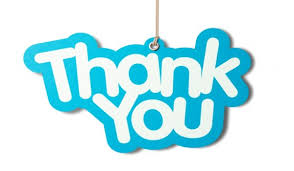